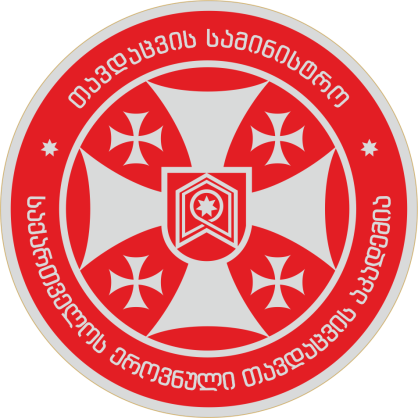 სსიპ-დავით აღმაშენებლის სახელობის 
საქართველოს 
ეროვნული თავდაცვის აკადემია
ანგარიში
2019
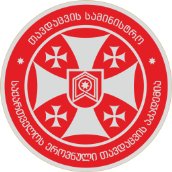 ოფიცერთა საწყისი სამხედრო განათლების მიმართულება /წვრთნები და სწავლებები
.
.
იუნკერთა ბატალიონის პირად შემადგენლობასთან ჩატარდა თეორიული და პრაქტიკული მეცადინეობები ეროვნული თავდაცვის აკადემიის ბაკალავრიატის 2018 – 2019 და 2019 - 2020 სასწავლო წლების  სასწავლო პროგრამების შესაბამისად;
დავით აღმაშენებლის სახელობის საქართველოს ეროვნული თავდაცვის აკადემიის ბაკალავრიატის 2018-2019 სასწავლო წლის გეგმა-კალენდარში  შეტანილი იქნა ცვლილება;
 ეროვნული თავდაცვის აკადემიის ბაკალავრიატის 2018  - 2019 სასწავლო წლის სამხედრო საქმის სილაბუსებში შეტანილი იქნა ცვლილებები;
 ეროვნული თავდაცვის აკადემიის ბაკალავრიატის 2019 - 2020 სასწავლო წლის  სასწავლო პროგრამების შესაბამისად გაიმიჯნა სამოქალაქო საგნები და სამხედრო საქმეები სამხედრო და სამოქალაქო მოდულებად;
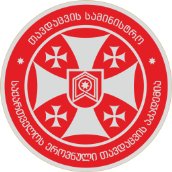 ოფიცერთა საწყისი სამხედრო განათლების მიმართულება/წვრთნები და სწავლებები
.
.
იუნკერთა ბატალიონის პირად შემადგენლობასთან ეროვნული თავდაცვის აკადემიის ბაკალავრიატის 2018 – 2019 და 2019 - 2020 სასწავლო წლების  სასწავლო პროგრამების შესაბამისად  ჩატარდა სიმულაციური სწავლებები:
სიმულაციური ავტომატური შაშხანა  М -4 დან სასწავლო სროლის სავარჯიშოები(ნორმალურ მოხვედრებამდე მიყვანა, დაჯგუფების სავარჯოშო, ჩასათვლელი  ალტერნატიული სროლის სავარჯიშო);
სიმულაციური არტილერიის  82მმ-იანი ნაღმტყორცნიდან „საარტილერიო ცეცხლის გამოძახება“;
სიმულაციური ხელის ტანკსაწინააღმდეგო ყუმბარმტყორცნი  РПГ-7-ის  სროლის სავარჯიშოები; 
შეჯიბრებები პეინტბოლში.
   შენიშვნა: ზემოთ  აღნიშნული ღონიძიებები ასევე  ჩატარბული იქნა  ეროვნული თავდაცვის აკადემიის სასწავლო ბატალიონის, ადმინისტრაციის პირად შემადგენლობასთან და მოწვეულ სტუმრებთან.
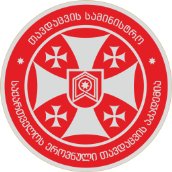 ოფიცერთა საწყისი სამხედრო განათლების მიმართულება
.
.
2019 წელს განხორციელებული მნიშვნელოვანი ღონისძიებები
ორჯერ, 2018 წლის ნოემბრის თვეში ჩაჭრილ პირად შემადგენლობასთან - იანვარში და 2019 წლის მაისის თვეში ჩაჭრილ პირად შემადგენლობასთან - ივნისი - ივლისის თვეში ჩატარდა ფიზიკური მომზადების დონის დასადგენი ტესტირების  გადაბარება;
ორჯერ, მაისის და ნოემბრის თვეებში აკადემიის პირად შემადგენლობასთან მათ შორის მსმენელებთან ჩატარდა ფიზიკური მომზადების დონის დასადგენი ტესტირებები;
ივნისი-ივლისი ჩატარდა ბაკალავრიატზე მისაღები აბიტურიენტების და საკანდიდატო კურსზე მისაღები მსმენელების ტესტირება ფიზიკურ მომზადებაში;
 სიმულაციურ სასწავლო ცენტრში მოეწყო:
ტაქტიკური სწავლების ღია მოედანი.
ტაქტიკური სწავლებების (ბრძანებების, მაკეტების) დარბაზი
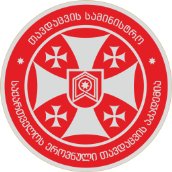 ოფიცერთა საწყისი სამხედრო განათლების მიმართულება
წვრთნები და სწავლებები წლის განმავლობაში ჩატარდა შემდეგი სპორტული ღონისძიებები:
იანვარი -აკადემიის შიდა ჩემპიონატი ცურვაში;
თებერვალი--აკადემიის შიდა ჩემპიონატი მკლავჭიდში;
აპრილი -აკადემიის შიდა ჩემპიონატი ფრენბურთში;
მაისი -აკადემიის შიდა ჩემპიონატი კალათბურთში;
ივნისი-აკადემიის შიდა ჩემპიონატი მინი ფეხბურთში;
დეკემბერი- მხიარული სტარტების ჩატარება აკადემიის თანამშრომლის შვილებისათვის.
ო.ს.ს.გ. მიმართულების სამხედრო და სამოქალაქო თანამშრომლებმა გაიარეს არაერთი კვალიფიკაციის ასამაღლებელი კურსები, როგორიცაა:
უცხოენის შემსწავლელი ინტენსიური კურსები, როგორც ქვეყნის შიგნით ასევე საზღვარგარეთ;
ინსტრუქტორის მომზადების და დაგეგმვის კურსები;
სამეთაურო საშტაბო კურსები (ერთი ოფიცერი ამჟამად იმყოფება კურსზე);
საერთაშორისო  მანევრის კაპიტნის საკარიერო კურსი (ამჟამად გადის აღნიშნულ კურსს ერთი ოფიცერი);
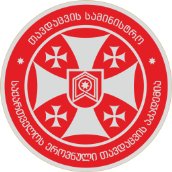 ოფიცერთა საწყისი სამხედრო განათლების მიმართულება
.
2020 წელს დაგეგმილი მნიშვნელოვანი  ღონისძიებები
აკადემიის ბაკალავრიატის 2019 – 2020 სასწავლო წლის სასწავლო პროგრამის შესაბამისად თეორიული და პრაქტიკული მეცადინეობების ჩატარების უზრუნველყოფა;
იანვარი - აკადემიის შიდა ჩემპიონატი ცურვაში;
თებერვალი - აკადემიის შიდა ჩემპიონატი მკლავჭიდში;
თებერვალი - მარტი - სამთო მომზადების საბაზისო კურსი;
თებერვალი - მაისი - ივლისი - ოქტომბერი - მიმართულების პირად შემადგენლობასთან პრაქტიკული მეცადინეობები  საცეცხლე მომზადებაში;
მარტი  - აკადემიის შიდა ჩემპიონატი ესტაფეტა 4 X 400;
აპრილი  - აკადემიის შიდა ჩემპიონატი ფრენბურთში;
მაისი - აკადემიის შიდა ჩემპიონატი კალათბურთში;
ივნისი - აკადემიის შიდა ჩემპიონატი მინი ფეხბურთში;
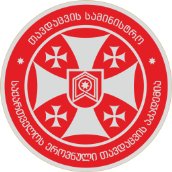 ოფიცერთა საწყისი სამხედრო განათლების მიმართულება
.
.
2020 წელს დაგეგმილი მნიშვნელოვანი  ღონისძიებები

ივნისი - ივლისი - ბაკალავრიატზე და საკანდიდატო კურსზე მისაღების იუნკერების და მსმენელების ფიზიკური მომზადების დონის დასადგენი ტესტირება;

აგვისტო - სექტემბერი - ო.ს.ს.გ. მიმართულების პირადი შემადგენლობის საპარაშუტო მომზადება;

ოქტომბერი - საქართველოს ტერიტორიული მთლიანობის დაცვისას და საერთაშორისო მისიებში გარდაცვლილი სამხედრო მოსამსახურეების ხსოვნისადმი მიძღვნილი ტურნირი მინი ფეხბურთში;

ნოემბერი - აკადემიის შიდა ჩემპიონატი მაგიდის ჩოგბურთში;

დეკემბერი - აკადემიის შიდა ჩემპიონატი ბილიარდში.
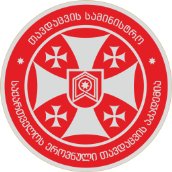 ოფიცერთა საწყისი სამხედრო განათლების მიმართულება
.
.
პრობლემური საკითხები საველე პრაქტიკულ სწავლებებზე
რადიო სადგურების გაუმართაობა და შეზღუდული რაოდენობა;
ზამთრის შესაბამისი აღჭურვილობის არ არსებობა (კარავი, საძილე ტომარა, მაღალყელიანი ფეხსაცმელი, საზვიმარი ზედა ქვედა);
მშრალი ულუფის შეზღუდული გამოყენება;
იარაღის გამართულობა (ნეგევების ტექნიკური გაუმართაობა აუარესებს საველე პრაქტიკული მეცადინეობების შესრულების ხარისხ);
იუნკერების ინდივიდუალური დისციპლინა და მოტივაცია;
საველე სწავლებების ხანგრძლივობა (იუნკერების სწავლება და შეფასება ხდება შეზღუდულ დროში);
საშტატო შეიარაღებისთ დაკომპლექტება (რეკომენდირებულია კურსები, სასწავლო ჯგუფები საველე პრაქტიკულ სწავლებებზე დაკომპლექტდეს ოცეულის სტანდარტული შეიარაღებით რაც გაზრდის პრაქტიკული სწავლებების ხარისხს).
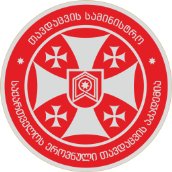 ბაკალავრიატი/ჩატარებული  ძირითადი  ღონისძიებები
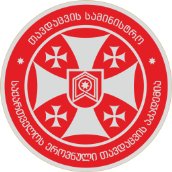 ბაკალავრიატი/ჩატარებული  ძირითადი  ღონისძიებები
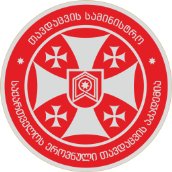 ბაკალავრიატი/ჩატარებული  ძირითადი  ღონისძიებები
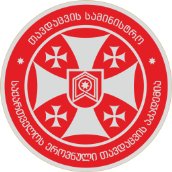 ბაკალავრიატი/ჩატარებული  ძირითადი  ღონისძიებები
ბაკალავრიატის დებულების და ბაკალავრიატის პერსონალის ფუნქცია-მოვალეობების განახლება და დამტკიცება;
განხორციელდა საშტატო ცვლილება - სამოქალაქო სტატუსის მქონე მიმართულების ხელმძღვანელების სამხედრო სტატუსის მქონე მიმართულების უფროსებით ჩანაცვლების პროცესი;
პროგრამებში ცვლილებების შეტანისა და განახლების მიზნით სამუშაო ჯგუფების შეხვედრები;
,,ილიასი“-ში აიტვირთა სასწავლო და საგამოცდო მასალა შუალე-დური, დასკვნითი და დამატებითი გამოცდებისათვის;
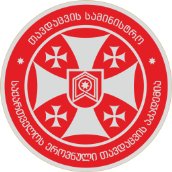 ბაკალავრიატი/ჩატარებული  ძირითადი  ღონისძიებები
მიმართულებების ხელმძღვანელების (სამოქალაქო) მიერ  აკადემიური პერსონალის ჩართულობით საბაკალავრო   ნაშრომის მომზადების,  წარდგენის და დაცვის ინსტრუქციის  დახვეწა და ბაკალავრიატის საბჭოზე დამტკიცება;
შიდა მობილობა, იუნკერთა მიერ საგანმანათლებლო პროგრამების არჩევა;
2018-2019 სასწავლო წელს  გარე მობილობით საბაკალვრო პროგრამებზე გადმოვიდა  9 იუნკერი;
მიმდინარეობს მუშაობა აკადემიის საერთო სავალდებულო საგნების დადგენაზე, სპეციალობის საგნების დახვეწაზე და  
    ლიტერატურის მუდმივ განახლებაზე;
განხორციელდა მუშაობა  საგანმანათლებლო პროგრამის სრულყოფისათვის. განხორციელებული ცვლილებები აისახა სილაბუსებში;
სასწავლო წლის გეგმა კალენდარში განხორციელებული ცვლილებების  შესაბამისად  ჩასწორდა სასწავლო  კურსების სილაბუსები;
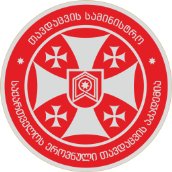 ბაკალავრიატი/ჩატარებული  ძირითადი  ღონისძიებები
მომზადდა კურიკულუმების რუქა (საგანმანათლებლო  პროგრამების შედეგების, სასწავლო კურსების შედეგების და მათი შეფასების მეთოდების ურთიერთშესაბამისობის რუქა);
სასწავლო პროცესის გაუმჯობესების მიზნით განხორციელდა აკადემიური პერსონალის მიერ  ურთიერთშეფასების  პროცესი და მოხდა შედეგების ბაკალავრიატის საბჭოზე განხილვა-დამტკიცება; 
მოხდა სილაბუსების მიხედვით ელექტრონული უწყისების მომზადება.
ჩატარდა გეგმით გათვალისწინებული კონსულტაციები;
დაიგეგმა და ჩატარდა აღდგენები;
მიმდინარეობდა სასწავლო პროცესის მუდმივი მონიტორინგი;
მიმდინარეობდა ლოგისტიკური საშუალებების მონიტორინგი (საკლასო ოთახები და ლაბორატორიები).
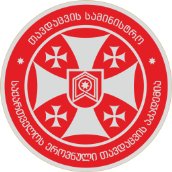 ბაკალავრიატში დაგეგმილი ძირითადი  ღონისძიებები
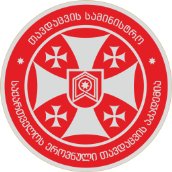 ბაკალავრიატში გამოკვეთილი ძირითადი
  პრობლემატური ღონისძიებები
ძირითადი პრობლემატური საკითხები:
იუნკერების მხრიდან თვითმომზადების დროის არამიზნობრივად გამოყენება (არასაკმარისი დრო);
ინდივიდუალური სასწავლო გეგმის მქონე იუნკერების განთავისუფლება არაგეგმიური ღონისძიებებისგან;
არაგეგმიური ღონისძიებების მაქსიმალურად შემცირება;
ბატალიონის დაგეგმილი ღონისძიებების ბაკალავრიტთან შეთანხმება / ინფორმირება;
დაგეგმილ ღონისძიებებში ცვლილებების განხორციელებამდე ბაკალავრიატის ხელმძღვანელობასთან შეთანხმება;
ინგლისური ენის შესწავლის დაბალი უნარი (სურვილის არქონა / მოტივაციის ნაკლებობა).
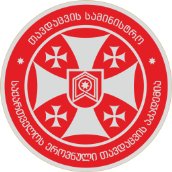 სასწავლო ბატალიონი
.
წვრთნები და სწავლებები;
2019 წელს განხორციელებული მნიშვნელოვანი ღონისძიებები; 
2020 წელს დაგეგმილი მნიშვნელოვანი ღონისძიებები ;
პრობლემური საკითხები;
დისციპლინარული სტატისტიკა.
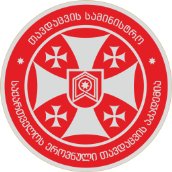 სასწავლო ბატალიონი
წვრთნები და სწავლებები;
ჩატარდა სასწავლო პროგრამის მიხედვით გათვალისწინებული ყველა საველე პრაქტიკული მეცადინეობა;
ჩატარდა საზაფხულო შეკრებები და სწავლებები:
I კურსი (70 იუნკერი) - ინდივიდუალური ჯარისკაცის დონის სწავლება (28/07-09/08/19); 
II კურსი (39 იუნკერი) - სამთო მომზადების ზაფხულის საბაზისო კურსი (22/07-30/08/19); 
III კურსი (76 იუნკერი) - საველე სამეთაურო შეკრება (15/07-02/08/19); 
IV კურსი (74 იუნკერი) - სტაჟირება ოცეულის მეთაურის რანგში (22/07-09/08/19); 
ჩატარდა საწყისი საბრძოლო მომზადების (BCT) კურსი (09/09-15/11/19):
I კურსი: ჩაირიცხა -  115 იუნკერი, დაასრულა - 87 იუნკერმა;
საკანდიდატო კურსი:  ჩაირიცხა - 55 მსმენელი, დაასრულა - 39 მსმენელმა;
ჩატარდა პრაქტიკული მეცადინეობა საცეცხლე მომზადებაში სასწავლო ბატალიონის სერჟანტთა და ოფიცერთა პირად შემადგენლობასთან (22-23/10/19).
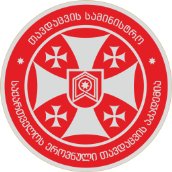 სასწავლო ბატალიონი
.
სასწავლო ბატალიონის  2019 წელს  განხორციელებული მნიშვნელოვანი ღონისძიებები
სასწავლო ბატალიონის იუნკერებმა გაიარეს გაცნობითი ხასიათის პრაქტიკა თავდაცვის ძალების ქვედანაყოფებში:  
IV კურსი - 21-25/01/19; 	
II და III კურსი - 28/01-01/02/19; 
 იუნკერთა კურსებთან „იუნკერთა ლიდერად ჩამოყალიბების სისტემის“  ფარგლებში ჩატარდა 10, 15, 25 და 30 კმ. ადმინისტრაციული მარშები; 
ჩატარდა სასწავლო პროგრამით გათვალისწინებული ადმინისტრაციული და ტაქტიკური მარშები: 
I კურსი -  60 კმ. ადმინისტრაციული მარში (10-13/06/19);
II კურსი - 80 კმ. ტაქტიკური მარში (27-31/05/19);
III კურსი - 100 კმ. ტაქტიკური მარში (17-20/06/19);
IV კურსი - 120  კმ. ტაქტიკური მარში (08-12/04/19);
ოფიცერთა მომზადების საკანდიდატო კურსი - 160 კმ. ადმინისტრაციული მარში (08-12/07/19);
„იუნკერთა ლიდერად ჩამოყალიბების სისტემის“ ფარგლებში განხორციელდა იუნკერთა შეფასება და სამეთაურო რგოლის ცვლა;
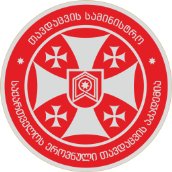 სასწავლო ბატალიონი
.
სასწავლო ბატალიონის  2019 წელს  განხორციელებული მნიშვნელოვანი ღონისძიებები ჩატარდა ფიზიკური მომზადების დონის დასადგენი ნორმატივები:
23/04-17/05/19
04/11-04/12/19
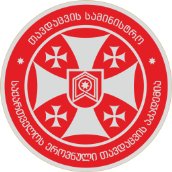 სასწავლო ბატალიონი
.
სასწავლო ბატალიონის  2019 წელს  განხორციელებული მნიშვნელოვანი ღონისძიებები

განხორციელდა სასწავლო ბატალიონის შტაბის სტრუქტურული რეორგანიზაცია (ჩამოყალიბდა S-1, S-3, S-4 და S-6-ის სამსახურები);
2019 წლის 16 აგვისტოს სწავლა დაასრულა და მიიღო წოდება „ლეიტენანტი“ ეროვნული თავდაცვის აკადემიის ბაკალავრიატის 74 კურსდამთავრებულმა და ოფიცერთა საკანდიდატო კურსის 19 მსმენელმა; 
განახლდა და ცვლილებები შევიდა „იუნკერთა ლიდერად ჩამოყალიბების სისტემაში“ ;
განხორციელდა იუნკერთა I კურსის იუნკერებისა და ოფიცერთა მომზადების საკანდიდატო კურსის მსმენელების  მიღება-განთავსება, სანივთე ქონებითა და აღჭურვილობით დაკომპლექტება;
განხორციელდა ბატალიონზე რიცხული სანივთე ქონების ჩამოწერა (პირველი ეტაპი);
სასწავლო ბატალიონის საშტატო იარაღი გადატანილ იქნა ყარაულის დაცვის ქვეშ მყოფ საიარაღო ოთახში;
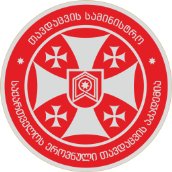 სასწავლო ბატალიონი
.
სასწავლო ბატალიონის  2019 წელს  განხორციელებული მნიშვნელოვანი ღონისძიებები

სასწავლო ბატალიონის იუნკერებმა მონაწილეობა მიიღეს საქართველოს საზღვებს გარეთ მოკლე სამხედრო კურსებში, სასწავლო-საგანმანათლებლო, კულტურულ, სპორტულ აქტივობებსა და სტუდენტურ დღეებში: საფრანგეთი, ლატვია, რუმინეთი, იტალია, თურქეთი, ა.შ.შ.
სასწავლო ბატალიონის იუნკერებმა მონაწილეობა მიიღეს სხვა და სხვა სახის სპორტულ აქტივობებში:
თავდაცვის ძალების ტურნირი ჭიდაობაში (30-31/01/2019);
,,ზამთრის უნივერსიადა 2019" (24-26/02/19);
თავდაცვის ძალების ტურნირი ,,ორიენტირებით სირბილში” (28-29/03/19);
აკადემიის შიდა ჩემპიონატი კალათბურთში (13-19/05/19);	
აკადემიის შიდა ჩემპიონატი ფრენბურთში (20-23/05/19);
აკადემიის შიდა ჩემპიონატი  მინი ფეხბურთში (10-28/06/19);
თავდაცვის ძალების ტურნირი მინი ფეხბურთში (29/09-04/10/19);
თავდაცვის ძალების ტურნირი კალათბურთში  -  I ადგილი (29-31/10/19);
თავდაცვის ძალების გუნდური თამაშები ,,გორგასლიანი” - I ადგილი (24/10-28/11/19);
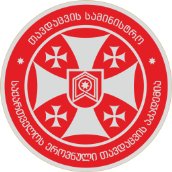 სასწავლო ბატალიონი
.
სასწავლო ბატალიონის  2019 წელს  განხორციელებული მნიშვნელოვანი ღონისძიებები

სასწავლო ბატალიონის იუნკერებმა მონაწილეობა მიიღეს სხვა და სხვა სახის სოციალურ, კულტურულ და საგანმანათლებლო აქტივობებში:
ამერიკული გემის USS "Donald Cook"-ის დათვალიერება (22/01/19);
საქართველოს რეგიონებისა და თბილისის საჯარო სკოლებში საინფორმაციო შეხვედრები აბიტურიენტთა მოზიდვის მიზნით (12/02-29/03/19);
უმაღლესი და პროფესიული განათლების, საზღვარგარეთ სწავლებისა და სტუდენტური სერვისების მე-9 საერთაშორისო გამოფენა (22-23/02/19);
სტუდენტური ესსების კონკურსი (06-19/02/19);
 „საქართველოს მომავლის აკადემიის“  პროექტი „იდებატე!“ (04-05/05/19 და 01-02/11/19);
ინტელექტუალური თამაში  " რა? სად? როდის?„ (06-07/04/19);
ვიზიტი სსიპ - სახელმწიფო სამხედრო სამეცნიერო ტექნიკური ცენტრ „დელტა“-ში (11/06/19);
გაცნობითი ხასიათის ვიზიტი საქართველოს თავდაცვისა და უსაფრთხოების კომიტეტის თავმჯდომარესთან  (14/06/19);
საზაფხულო სკოლა - ჩემი სამყარო (28/08-08/09/19).
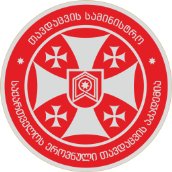 სასწავლო ბატალიონი
.
სასწავლო ბატალიონის  2020 წელს  დაგეგმილი მნიშვნელოვანი ღონისძიებები

საველე პრაქტიკული მეცადინეობების ჩატარება სასწავლო გეგმის მიხედვით;
საზაფხულო შეკრებების და სწავლებების ჩატარება და მათი შეფასება;
საწყისი საბრძოლო მომზადების კურსის ჩატარება;
იუნკერთა I კურსსა და ოფიცერთა მომზადების საკანდიდატო კურსებზე იუნკერების და მსმენელების მიღება. 
საქართველოს საზღვარებს გარეთ უმაღლეს სამხედრო სასწავლებლებში სწავლის გასაგრძელებლად, მოკლე საგანმანათლებლო კურსებზე, ტრენინგებსა და სემინარებზე წარსაგზავნად კანდიდატების შერჩევა;
„იუნკერთა ლიდერად ჩამოყალიბების სისტემაში“ ცვლილებების შეტანა მისი ეფექტურობის გაზრდის მიზნით;
იუნკერთა სამეთაურო რგოლის შერჩევა და დროებით შტატზე მათი დანიშვნა;
სასწავლო ბატალიონის იუნკერთა IV კურსისა და ოფიცერთა მომზადების საკანდიდატო კურსის კურსდამთავრებულებისთვის პირველადი სამხედრო წოდების მინიჭება;
ბატალიონის იუნკერთა და საკანდიდატო კურსების საველე გასვლებისა და ყოველდღიური სამუშაო-სასწავლო პროცესის სრული ლოგისტიკური მხარდაჭერის უზრუნველყოფა;
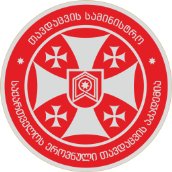 სასწავლო ბატალიონი
.
სასწავლო ბატალიონის  2020 წელს  დაგეგმილი მნიშვნელოვანი ღონისძიებები
საველე სწავლებებისა და პრაქტიკული სროლების დროს დაზიანებული იარაღების ჩაბარება საწყობში, შემდგომი მომსახურეობის ჩატარების მიზნით;
ოფიცერთა მომზადების საკანდიდატო კურსის მსმენელებისთვის და იუნკერთა I კურსის იუნკერებისთვის  ლეპტოპების და კორპორაციული ნომრების დარიგება. 
ექსპლუატაციის ვადის გასვლის გამო სანივთე ქონების ჩამოწერა (II ეტაპი) და ბატალიონის ნაშთების გასწორება;
დაზიანებული და მწყობრიდან გამოსული მატერიალურ-ტექნიკური ქონებისა და  ინფრასტრუქტურის შესაძლებლობის ფარგლებში აღდგენა ან ჩამოწერა;
ბატალიონის შტაბის ლოგისტიკური უზრუნველყოფის სამსახურსა და სასწავლო კურსებს შორის ლოგისტიკური ქონების შედარებებისა და აღრიცხვიანობის უზრუნველყოფა;
თავდაცვის სამინისტროს შიდა სატელეფონო ქსელში ჩართვა.
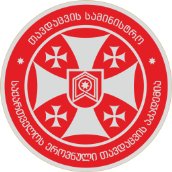 სასწავლო ბატალიონი
.
სასწავლო ბატალიონის 2020 წელს დაგეგმილი მნიშვნელოვანი ღონისძიებები 
საველე სწაველებებისა და პრაქტიკული სროლების დროს დაზიანებული იარაღების ჩაბარება საწყობში, შემდგომი მომსახურეობის ჩატარების მიზნით;
ოფიცერთა მომზადების საკანდიდატო კურსის მსმენელებისთვის და იუნკერთა I კურსის იუნკერებისთვის  ლეპტოპების და კორპორაციული ნომრების დარიგება. 
ექსპლუატაციის ვადის გასვლის გამო სანივთე ქონების ჩამოწერა (II ეტაპი) და ბატალიონის ნაშთების გასწორება;
დაზიანებული და მწყობრიდან გამოსული მატერიალურ-ტექნიკური ქონებისა და  ინფრასტრუქტურის შესაძლებლობის ფარგლებში აღდგენა ან ჩამოწერა;
ბატალიონის შტაბის ლოგისტიკური უზრუნველყოფის სამსახურსა და სასწავლო კურსებს შორის ლოგისტიკური ქონების შედარებებისა და აღრიცხვიანობის უზრუნველყოფა;
თავდაცვის სამინისტროს შიდა სატელეფონო ქსელში ჩართვა.
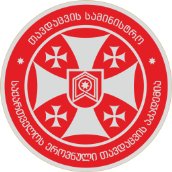 სასწავლო ბატალიონი
სასწავლო ბატალიონში არსებული პრობლემური საკითხები


არსებული კომპიუტერების სიძველის გამო, ახალი ოპერაციული სისტემით უზრუნველყოფის შემდეგ კომპიუტერების შეფერხებით მუშაობა; 
ავტომატური ცეცხლსასროლი იარღი  „M-4 A3“-ის მწყობრიდან ხშირი გამოსვლა;
საიარაღო ოთახების შეუსაბამობა საქართველოს თავდაცვის მინისტრის 2017 წლის 10 ივლისის N49 ბრძანებასთან;
საველე სწავლებებისათვის საჭირო აღჭურვილობის არასაკმარისი რაოდენობა (ინდივიდუალური და 10-20 კაციანი კარვები, შესანიღბი კონსტრუქციები (მანსეტები); 
აღჭურვილობის ვადაზე ადრე დაზიანება (მესანგრის ნიჩაბი);
საჭირო რაოდენობის ორგტექნიკის არ ქონა (პრინტერები).
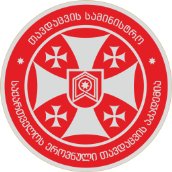 სასწავლო ბატალიონი
.
სასწავლო ბატალიონში არსებული დისციპლინარული სტატისტიკა

დისციპლინური გადაცდომების სტატისტიკური მონაცემები
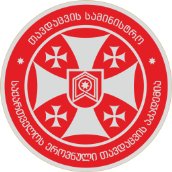 სასწავლო ბატალიონი
.
სასწავლო ბატალიონში არსებული დისციპლინარული სტატისტიკა

წახალისების სტატისტიკური მონაცემები
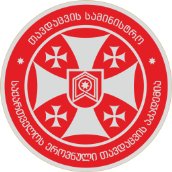 ხარისხის უზრუნველყოფის სამსახურის მიერ შესრულებული დაგეგმილი ღონისძიებები
.
.
აკრედიტაცია გაიარა მექანიკის ინჟინერიის საბაკალავრო საგანმანათლებლო პროგრამამ   სსიპ - ხარისხის განვითარების ეროვნულ ცენტრში; 
მიმდინარეობს მუშაობა უსაფრთხოების კვლევების  ახალ სამაგისტრო საგანმანათლებლო პროგრამაზე;
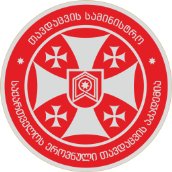 ხარისხის უზრუნველყოფის სამსახურის მიერ შესრულებული დაგეგმილი ღონისძიებები
.
.
ბაკალავრიატის,  სასწავლო ბატალიონის ოფიცერთა მომზადების საკანდიდატო კურსის, სამეთაურო-საშტაბო კოლეჯის, ენობრივი მომზადების სკოლის საგანმანათლებლო  პროგრამების ხარისხის განვითარების ეროვნული ცენტრის მიერ შემუშავებულ სტანდარტებსა და თავდაცვის სამინისტროს „სამხედრო საგანმანათლებლო პროცესის ორგანიზების სახელმძღვანელოს“  მოთხოვნებთან შესაბამისობაში მოყვანა;
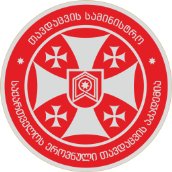 ხარისხის უზრუნველყოფის სამსახურის მიერ შესრულებული დაგეგმილი ღონისძიებები
.
.
Erasmus+“-ის პროგრამის ფარგლებში, ეროვნული თავდაცვის აკადემია მონაწილეობს ერასმუსის საგრანტო პროექტში ,,აკადემიური კეთილსინდისიერება ხარისხიანი სწავლისა და სწავლებისათვის ქართულ უმაღლეს საგანმანათლებლო დაწესებულებებში'', რომლის ფარგლებშიც განხორციელდა ტრე-ნინგები, მონიტორინგი და ცნობადობის ასამაღლებელი შეხვედრები, კვლევები, საბაკალავრო და სამაგისტრო ნაშრომების მონიტორინგი.
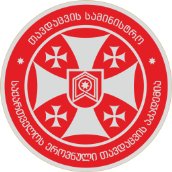 ხარისხის უზრუნველყოფის სამსახურის მიერ შესრულებული დაგეგმილი ღონისძიებები
.
.
დაინერგა  ანტიპლაგიატის soft   (Ternitiny-Account-ები); 
სასწავლო პლატფორმა „Moodle“-ზე განთავსებული იუნკერთა სერვისების განვითარება;
Integrity - ჩართულობა ანტიპლაგიატის პროექტში (პროექტის მიმდინარეობის შიდა მონიტო­რინგი);
ხარისხის უზრუნველყოფის სამსახურის ორგანიზებით  ტრენინგების ჩატარება; (საჭიროებისამებრ)
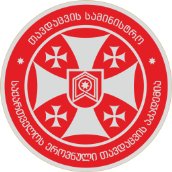 ხარისხის უზრუნველყოფის სამსახურის მიერ შესრულებული დაგეგმილი ღონისძიებები
.
.
მოდიფიცირდა ნორმატიული დოკუმენტები;
მონაწილეობა  ბაკალავრიატზე აბიტურიენტთა მიმღებ საკონკურსო კომისიაში.
კურსდამთავრებული იუნკერების  (ქვედანაყოფებში) დამსაქმებელთა  კვლევა.
აკადემიის ცნობადობის ამაღლების მიზნით საინფორმაციო  ვიზიტები სკოლებში;
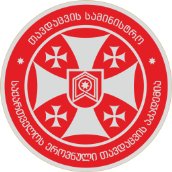 ხარისხის უზრუნველყოფის სამსახურის მიერ შესრულებული დაგეგმილი ღონისძიებები
.
.
კოორდინირებული მუშაობა განათლებისა და მეცნიერების სამინისტროსთან, სსიპ-განათლების ხარისხის განვითარების ეროვნულ ცენტრთან და სსიპ-შეფასებისა და გამოცდების ეროვნულ ცენტრთან;

სამხედრო-საგანმანათლებლო პროგრამების დადგენილ სტანდარტებთან თავსებადობაში მოყვანის მიზნით კოორდინირებული მუშაობა თავდაცვის ძალებთან,  J-7 დეპარტამენტთან და წვრთნებისა და სამხედრო განათლების სარდლობასთან;
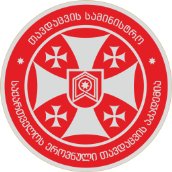 ხარისხის უზრუნველყოფის სამსახურის მიერ შესრულებული დაგეგმილი ღონისძიებები
.
.
სწავლების ხარისხის ამაღლების მიზნით სასწავლო პროცესის კვლევა;
 იუნკერთა/ მსმენელთა კმაყოფილების კვლევა;
 უკუკავშირი;
შედეგების გაანალიზება და რეკომენდაციების შემუშავება.

 	(ბაკალავრიატი, სამეთაურო-საშტაბო კოლეჯი, 	ოფიცერთა საწყისი სამხედრო განათლების 	მიმართულება, ენობრივი მომზადების სკოლა)
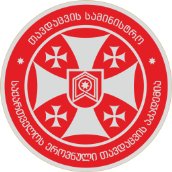 ხარისხის უზრუნველყოფის სამსახურის მიერ შესრულებული დაგეგმილი ღონისძიებები
.
.
საგანმანათლებლო პროგრამების განხორციელებისათვის მატერიალურ-ტექნიკური ბაზის შესაბამისობის კონტროლი; 
აკრედიტაცია/ავტორიზაციის სტანდარტებთან თავსებადობის დადგენის მიზნით ბიბლიოთეკის მონიტორინგი;
აკადემიური და სამხედრო საგანმანათლებლო პროგრამების და მათში შემავალი სასწავლო კურსების/ მოდულების ექსპერტიზა;
საგანმანათლებლო პროცესების მონიტორინგი;   
აკრედიტაცია და ავტორიზაციის ნორმატიული დოკუმენტაციის ექსპერტიზა;
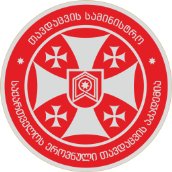 ხარისხის უზრუნველყოფის სამსახურის მიერ შესრულებული დაგეგმილი ღონისძიებები
.
.
საგანმანათლებლო პროგრამების განხორციელებისა-თვის მატერიალურ-ტექნიკური ბაზის შესაბამისობის კონტროლი; 
აკრედიტაცია/ავტორიზაციის სტანდარტებთან თავსებადობის დადგენის მიზნით ბიბლიოთეკის მონიტორინგი;
აკადემიური და სამხედრო საგანმანათლებლო პროგრამების და მათში შემავალი სასწავლო კურსების/ მოდულების ექსპერტიზა;
საგანმანათლებლო პროცესების მონიტორინგი;   
აკრედიტაცია და ავტორიზაციის ნორმატიული დოკუმენტაციის ექსპერტიზა;
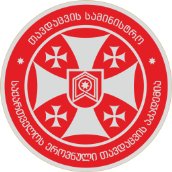 ხარისხის უზრუნველყოფის სამსახურის მონაწილეობა  სწავლებებსა და კონფერენციებში
ახალგაზრდა ევროპელი ელჩების “ღონისძიება სახელმწიფო მინისტრის აპარატთან კოორდინირებულად (შერიგებისა და თანასწორობის საკითხებში) . 3-4 ივნისი, 2019;
„თანამშრომლობის დღე“ განათლების ხარისხის განვითარების ეროვნულ ცენტრსა და სსიპ-დავით აღმაშენებლის სახელობის საქართველოს ეროვნული თავდაცვის აკადემიასთან.- 16 მაისი, 2019;
საერთაშორისო სამეცნიერო-პრაქტიკული კონფერენცია  ,,საქართველოს თავდაცვის ძალების როლი ჩრდილო ატლანტიკური ხელშეკრულების ალიანსში (NATO) გაწევრიანებისათვის”; სსიპ-გენერალ გიორგი კვინიტაძის სახელობის კადეტთა სამხედრო ლიცეუმსა და სსიპ-დავით აღმაშენებლის სახელობის საქართ-ველოს ეროვნული თავდაცვის აკადემიასთან კოორდინირებით.(ქ.ქუთაისი, 17 ოქტომბერი, 2019)
.
.
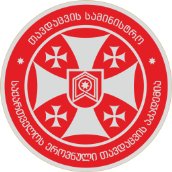 ხარისხის უზრუნველყოფის სამსახური/ტრენინგები
.
.
მონაწილეობა ერასმუს + პროექტის გრანტის ფარგლებში დაფინანსებულ პროექტში „აკადემიური კეთილსინდისიერების პრინციპების უზრუნველყოფა“, რომელიც მიზნად ისახავს ისეთი პოლიტიკისა და მექანიზმების შემუშავებას, რომლებიც ხელს შეუწყობს პლაგიატის შემთხვევების გამოვლენას, პრევენციასა და აღმოფხვრას. სამეთაურო საშტაბო კოლეჯი, ქ.თბილისი, 16.10.2019;
სამუშაო შეხვედრა DEEP-ის წარმომადგენლებთან „ინსტრუქტორის საკვალიფიკაციო მოთხოვნების განსაზღვრის, კვალიფიკაციის ამაღლების, სერტიფიცირების და შეფასების პოლიტიკის შექმნის შესახებ. ქ.თბილისი , 14-15 სექტემბერი, 2019წ.
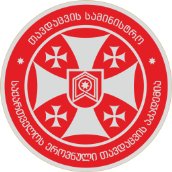 ხარისხის უზრუნველყოფის სამსახური/შესრულებული დაგეგმილი ღონისძიებები
.
.
თავდაცვის ინსტიტუციური აღმშენებლობის სკოლის (DIBS) ორგანიზებით, საქართველოს თავდაცვის სამინისტროს, ნორვეგიის თავდაცვის უნივერსიტეტისა და აშშ-ს ჯეფერსონის ინსტიტუტის მხარდაჭერით  სასტუმრო „ქორთიარდ მერიოტში“„დისტანციური სწავლების მე-3 ეროვნული კონფერენცია“-ზე დასწრება. ქ. თბილისი , 24.10.2019;

„აკადემიური კეთილსინდისიერების პრინციპების უზრუნ ველყოფა“ერასმუს + პროექტის გრანტის ფარგლებში დაგეგმილ შეხვედრაზე    მონაწილეობის მიღება  ილიას სახელმწიფო უნივერსიტეტში, თბილისი, 24.10.2019.
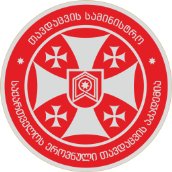 სამოქალაქო სასწავლო განყოფილება/
ძირითადი ღონისძიებები
.
.
აკადემიის საგანმანათლებლო პროგრამებზე (საბაკალავრო  პროგრამები, სამაგისტრო პროგრამა, სამეთაურო - საშტაბო პროგრამა, ოფიცერთა საკანდიდატო მომზადების პროგრამა, ენობრივი მომზადების პროგრამები), მიღებასთან დაკავშირებით დაიგეგმა და განხორციელდა საორგანიზაციო ღონისძიებები და მომზადდა შესაბამისი ბრძანების პროექტები და სხვა დოკუმენტები;
 მუდმივად მიმდინარეობდა აკადემიაში მიმდინარე სასწავლო პროცესის მონიტორინგი (სასწავლო დოკუმენტაციის შემოწმება, მეცადინეობებზე დაკვირვება, მეცადინეობების მიმდინარეობისას გამოვლენილ ხარვეზებზე ოპერატიული რეაგირება, საველე მეცადინეობების შემოწმება);
მომზადდა და განხორციელდა ცვლილებები სასწავლო პროცესის მარეგულირებელ დოკუმენტებში;
  მომზადდა ანკეტა-კითხვარები (განაცხადები) აკადემიის საბაკალავრო და სამაგისტრო საგანმანათლებლო პროგრამებზე იუნერების მიღებაზე;
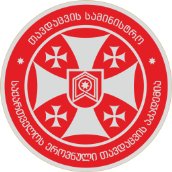 სამოქალაქო სასწავლო განყოფილება/
ძირითადი ღონისძიებები
.
.
შემუშავდა და დამტკიცდა თავდაცვის ანალიზის სამაგისტრო საგანმანათლებლო პროგრამის კურსდამთავრებულთა დიპლომების, ენობრივი მომზადების სკოლის კურსდამთავრებულთა  სერტიფიკატების ახალი ფორმები; 
 აკადემიის ცნობადობის ამაღლების მიზნით დაიგეგმა და განხორციელდა საინფორმაციო შეხვედრები საქართველოს რეგიონებში (2019 წლის 12 თებერვლიდან - 2019 წლის 5 აპრილის ჩათვლით), ჩატარდა აკადემიის ღია კარის დღეები  (2019 წლის 23 მარტი და 15 ნოემბერი);
 დაიგეგმა და ჩატარდა შუალედური, დასკვნითი, გადასაბარებელი გამოცდები ბაკალავრიატის საგანმანათლებლო პროგრამებზე დამტკიცებული გეგმა-კალენდრის შესაბამისად;
  საბაკალავრო საგანმანათლებლო პროგრამებზე შიდა და გარე მობილობის განსახორციელებლად დაიგეგმა საორგანიზაციო ღონისძიებები და მომზადდა შესაბამისი დოკუმენტები (შიდა მობილობა განახორციელა 20 იუნკერმა; გარე მობილობით სხვა უმაღლესი სასწავლებლიდან აკადემიაში გადმოვიდა 11 სტუდენტი);
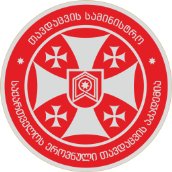 სამოქალაქო სასწავლო განყოფილება/
ძირითადი ღონისძიებები
რეგულარულად მიმდინარეობდა / მიმდინარეობს სსიპ - განათლების მართვის საინფორმაციო სისტემის რეესტრში, საბაკალავრო და სამაგისტრო საგანმანათლებლო პროგრამების აკადემიური პერსონალისა და იუნკერების შესახებ ინფორმაციის ასახვა და განახლება;
 მომზადდა აკადემიის საგანმანათლებლო პროგრამებზე მისაღები და გამოსაშვები/დასკვნითი საგამოცდო კომისიების მუშაობის ოქმები;
რეგულარულად მიმდინარეობდა აკადემიის საბაკალავრო და სამაგისტრო საგანამანათლებლო პროგრამების იუნკერების სასწავლო ბარათების წარმოება (დღეის მდგომარეობით საბაკალავრო პროგრამების 277 აქტიურ იუნკერზე; სამაგისტრო პროგრამის 17 აქტიურ იუნკერზე);
 აკადემიის საგანმანთლებლო პროგრამების კურსდამთავრებულთათვის მომზადდა და გაიცა დადგენილი ფორმების დიპლომები,  დიპლომის დანართები, სერტიფიკატები და აკადემიური ცნობები (მაგისტრის - 8 დიპლომი და დიპლომის დანართი; ბაკალავრის - 74 დიპლომი და დიპლომის დანართი; ქართულ ენაში მომზადების - 5 სერტიფიკატი; სამეთაურო-საშტაბო პროგრამის - 47 დიპლომი; ოფიცერთა საკანდიდატო მომზადების პროგრამის - 19 დიპლომი; ენობრივი მომზადების პროგრამების - 292 სერტიფიკატი).
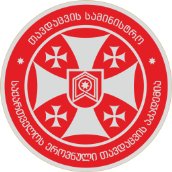 სამოქალაქო სასწავლო განყოფილება/
2020 წელს დაგეგმილი ღონისძიებები
აკადემიის საგანმანათლებლო პროგრამებზე (საბაკალავრო  პროგრამები, სამაგისტრო პროგრამა, სამეთაურო - საშტაბო პროგრამა, ოფიცერთა საკანდიდატო მომზადების პროგრამა, ენობრივი მომზადების პროგრამები), მიღებასთან დაკავშირებით საორგანიზაციო ღონისძიებების დაგეგმვა და განხორციელება, შესაბამისი ბრძანების პროექტების და სხვა დოკუმენტების მომზადება;
 აკადემიაში მიმდინარე სასწავლო პროცესის მონიტორინგი;
აკადემიის ცნობადობის ამაღლების მიზნით საქართველოს რეგიონებში საინფორმაციო შეხვედრების და აკადემიაში ღია კარის დღეების დაგეგმვა და განხორციელება;
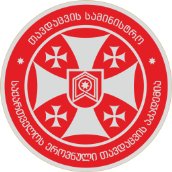 სამოქალაქო სასწავლო განყოფილება/
2020 წელს დაგეგმილი ღონისძიებები
ბაკალავრიატის საგანმანათლებლო პროგრამებზე გამოცდების ჩატარება;
  საბაკალავრო საგანმანათლებლო პროგრამებზე შიდა და გარე მობილობის დაგეგმვა და განხორციელება; 
განათლების მართვის საინფორმაციო სისტემის რეესტრის წარმოება;
აკადემიის საბაკალავრო და სამაგისტრო საგანმანათლებლო პროგრამების იუნკერების სასწავლო ბარათების რეგულარული წარმოება;
 აკადემიის საგანმანათლებლო პროგრამების მომავალი კურსდამთავრებულთათვის დადგენილი ფორმების  დიპლომების,   დიპლომის დანართების, სერტიფიკატების და აკადემიური ცნობების მომზადება და გაცემა).
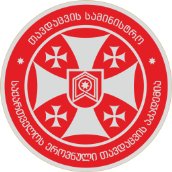 საზოგადოებასთან ურთიერთობის განყოფილების 
შესრულებული ღონისძიებები
.
.
აკადემიამ მონაწილეობა მიიღო განათლების მე-9 საერთაშორისო გამოფენაში;
მეოთხე კურსის იუნკერებისთვის დაიგეგმა და გაშუქდა გენერალური შტაბისა და სტრუქტურული ერთეულების ხელმძღვანელი პირების ლექციები; 
მიმდინარეობს პიარ კამპანია ერასამუს+-ის ფარგლებში;
გაშუქდა სხვადასხვა ვიზიტი, სემინარი, კონფერენცია და საველე სწავლება (სულ 170);
მომზადდა სიუჟეტები სათაურით ,,წარმატებული იუნკერი’’;
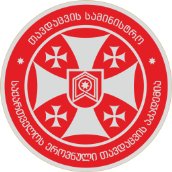 საზოგადოებასთან ურთიერთობის განყოფილების 
შესრულებული ღონისძიებები
.
.
გამოქვეყნდა სტატიები ჟურნალში ,,არსენალი’’ და გაზეთებში ,,ქართული ჯარი’’, ,,Forbes Woman’’.
შეიქმნა აკადემიის ყოველთვიური გაზეთი ,,ეთა’’;
აკადემიის FB გვერდის შეფასება 5-დან 4.8;
FB კამპანიის საშუალებით წლის განმავლობაში like-ები 4524-ით გაიზარდა (სულ 38396);
„აკადემიური კეთილსინდისიერების პრინციპების უზრუნველ-ყოფა “ერასმუს + პროექტის გრანტის ფარგლებში დაგეგმილ შეხვედრაზე    მონაწილეობის მიღება  ილიას სახელმწიფო უნივერსიტეტში, თბილისი, 24.10.2019.
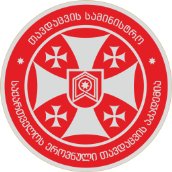 საზოგადოებასთან ურთიერთბის განყოფილების 
2020 წლის დაგეგმილი ღონისძიებები
.
.
„მონაწილეობა განათლების მე-10 საერთაშორისო გამოფენაზე;
იუნკრებისა და მსმენელების შესახებ საინფორმაციო კამპანიების გაგრძელება
აკადემიის ყოველთვიური გაზეთის გამოცემა;
სიუჟეტების მომზადება იუნკერებზე..
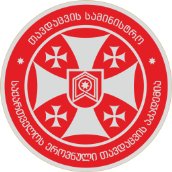 G-1 სამსახური/ჩატარებული ძირითადი ღონისძიებები
2019 წელს 4 დეკემბრის მდგომარეობით აკადემიის საშტატო ნუსხაში ცვლილება განხორციელდა ექვსჯერ:
       2019 წლის 5 თებერვალს;
       2019 წლის 1 აპრილს;
       2019 წლის 13 მაისს;
       2019 წლის 21 ივნისს;
       2019 წლის 17 ივლისს;
       2019 წლის 29 ოქტომბერს.
საქართველოს თავდაცვის ძალების შეფასების სისტემის შესაბამისად მოხდა ეროვნული თავდაცვის აკადემიის სამხედრო მოსამსახურეების წლიური შეფასება მაისი/ ივნისი თვე 119 ს/მ და სპეციალური შეფასება  ნოემბრის თვე 11 ს/მ;
.
.
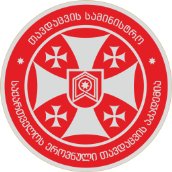 G-1 სამსახური/ჩატარებული ძირითადი ღონისძიებები
განხორციელდა თავდაცვის ძალების შენარჩუნების პროგრამით გათვალისწინებული ღონისძიები 2019 წლის 1 ივნისიდან 2020 წლის 1 ივნისამდე გამოიკითხა 22 ს/მ 2019 წლის 1 დეკემბრიდან 2020 წლის 1 ივნისამდე და 2020 წლის 1 ივნისიდან 2020 წლის 1 დეკემბრამდე გამოიკითხა 25 ს/მ ;
შემუშავდა თანამდებობრივი გადაადგილების, უწყებრივი მედლებზე წარდგენის, ზღვრული ასაკით დათხოვნის/ გაგრძელების, კონტრაქტის გაგრძელების და წოდებრივი დაწინაურების წერილები;
 დაინიშნა  29  სამხედრო მოსამსახურე.
 გათავისუფლდა/გადაინიშნა 25 პირი (მათ შორის ორი სამხედრო მოსამსახურე განთავისუფლდა ზღვრული ასაკის გამო);
დაინიშნა 33 სამოქალაქო პირი ;
გათავისუფლდა 21 სამოქალაქო პირი;
შრომითი ხელშეკრულება გაუფორმდა  72  სამოქალაქო პირს;
.
.
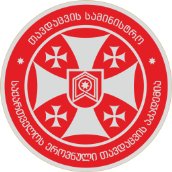 G-1 სამსახური/ჩატარებული ძირითადი ღონისძიებები
უწყებრივი მედლებზე დასაჯილდოვებლად  წარდგენილ იქნა 64 სამხედრო მოსახმსახურე; აქედან  უმწიკვლო სამსახურისთვის 48, სხვადასხვა მედალზე კი 16 სამხედრო მოსამსახურე.
დაკომპლექტდა ახლად გადმონიშნული/დანიშნული სამხედრო მოსამსახურეთა და სამოქალაქო პერსონალის პირადი საქმეები;
აკადემიის ავტორიზაცია/აკრედიტაციისთვის შეიქმნა აკადემიური პერსონალის, მასწავლებლების და შრომითი ხელშეკრულებით მოწვეული სპეციალისტების ელექტრონული პირადი საქმეები;
პროფესიული განვითარების კურსებზე საქართველოში გაიგზავნა  92  მოსამსახურე; ხოლო ქვეყნის გარეთ 52 მოსამსახურე.
მიღებულ იქნა  თავდაცვის სამინისტროს სტრუქტურებში დასაქმებულ თანამშრომელთა შვილების საბუთები აკადემიაში გახსნილ სპორტულ წრეებზე 349 ბავშვი;
.
.
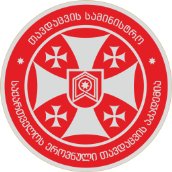 G-1 სამსახური/ჩატარებული ძირითადი ღონისძიებები
აკადემიის სასწავლო პროცესის შეუფერხებლად წარმართვის მიზნით გამოცხადდა საჯარო კონკურსები:
                                                             სამეთაურო-საშტაბო კოლეჯი
უსაფრთხოების კვლევების მიმართულების ხელმძღვანელის (პროფესორი) და მიმართულების ასოცირებული პროფესორის აკადემიურ თანამდებობაზე (2 საშტატო ერთეული);
 თავდაცვის ანალიზის მიმართულების ასისტენტ-პროფესორის აკადემიურ თანამდებობაზე (1 საშტატო ერთეული);
თავდაცვის ანალიზის მიმართულების ასოცირებული პროფესორის აკადემიურ თანამდებობაზე (1 საშტატო ერთეული);
თავდაცვის და უსაფრთხოების მიმართულების ხელმძღვანელის (პროფესორი) აკადემიურ თანამდებობაზე (1 საშტატო ერთეული);
მექანიკის ინჟინერიის მიმართულების ხელმძღვანელის (პროფესორი) აკადემიურ თანამდებობაზე (1 საშტატო ერთეული);
ინფორმატიკის მიმართულების პროფესორის აკადემიურ თანამდებობაზე (1 საშტატო ერთეული);
.
.
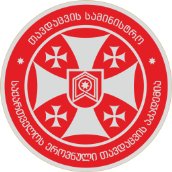 G-1 სამსახური/ჩატარებული ძირითადი ღონისძიებები
დამხმარე პერსონალი
 იურიდიული სამმართველოს უფროსის თანამდებობაზე (1 საშტატო ერთეული) ჩაიშალა;

შესყიდვების განყოფილების უფროსი სპეციალისტი (1 საშტატო ერთეული);

ენობრივი მომზადების სკოლის ინგლისური ენის მასწავლებელის თანამდებობა (2 საშტატო ერთეული);

 აკადემიის სამეცნიერო-კვლევითი ცენტრის უფროსის თანამდებობაზე (1 საშტატო ერთეული); ჩაიშალა;

  აკადემიის სამეცნიერო-კვლევითი ცენტრის მთავარი სპეციალისტის თანამდებობაზე (1 საშტატო ერთეული);

 G-5 საერთაშორისო ურთიერთობებისა და დაგეგმვის განყოფილების უფროსი სპეციალისტის თანამდებობა (1 საშტატო ერთეული);

კონკურსში მონაწილე შერჩეულ აპლიკანტებთან, ჩატარდა გასაუბრებები და შეირჩა შესაბამისი კანდიდატურები.
.
.
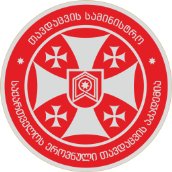 G-1 სამსახური/ჩატარებული ძირითადი ღონისძიებები
.
.
ბოლო,  აკადემიის იურიდიული სამმართველოს უფროსის და სამეცნიერო კვლევითი ცენტრის უფროსის თანამდებობებზე გამოცხადებული კონკურსები, შესაბამისი კანდიდატის არ ყოლის გამო  ჩაშლილად გამოცხადდა.
ჩატარდა 2019 წლის ბაკალავრიატის კურსდამთავრებულ იუნკერთა და საკანდიდატო კურსის მსმენელთა გამოშვება, მოწესრიგდა პირადი საქმეები და გაიგზავნა.
განხორციელდა მიღება საბაკალავრო პროგრამაზე და საკანდიდატო კურსზე: საბაკალავრო პროგრამაზე ჩაირიცხა 93 იუნკერი, ხოლო საკინდიდატოზე 39 (13 სამოქალაქო სამოქალაქო, 26 სამხედრო მოსამსახურე).  ჩარიცხულ იუნკერებს და საკინდიდატო კურსზე ჩარიცხულ სამოქალაქო პირებს გაუფორმდათ კონტრაქტი.
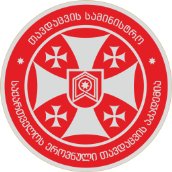 G-1 სამსახური/ჩატარებული ძირითადი ღონისძიებები
.
.
განხორციელდა 2019 წლის ერთიანი ეროვნულ გამოცდებგავლილი აბიტურიენტების ჩაირიცხვა ქართულ ენაში მომზადების საგანმანათლებლო პროგრამაზე (აზერბაიჯანულენოვანთათვის და სომხურენოვანთათვის) 11 სამოქალაქო პირი.
განხორციელდა მსმენელთა ჩარიცხვა სამეთაურო საშტაბო კოლეჯისა და სამაგისტრო პროგრამაზე.
დასრულდა ენობრივი მომზადების სკოლის კურსებზე ჩარიცხულ მსმენელთა ამორიცხვა.
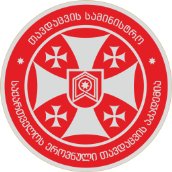 G-1 სამსახური/ჩატარებული ძირითადი ღონისძიებები
.
.
წლის ბოლოს იწურება შრომითი ხელშეკრულებები, მიმდინარეობს მუშაობა მათ გაგრძელებაზე;
სისტემატიურად მიმდინარეობს საზღვარგარეთ სასწავლებლად მივლინებულ იუნკერთა და მსმენელთა მივლინების ბრძანებებში ცვლილების შეტანა (საარდადეგებო შვებულებები).
სისტემატიურად მიმდინარეობს აკადემიის ახალი თანამშრომლების და მათი ოჯახის წევრების დაზღვევა;
სისტემატიურად მიმდინარეობს აკადემიის ახალი თანამშრომლების ID ბარათების დამზადება და  გაცემა,  ამ ეტაპზე მზადდება 2019 სასწავლო წელს ჩარიცხულ იუნკერთა და საკანდიდატო კურსის მსმენელების ID ბარათები.
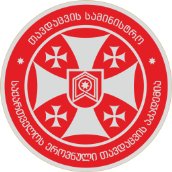 G-1 სამსახური/ჩატარებული ძირითადი ღონისძიებები
.
.
ამჟამად გამოცხადებულია საჯარო კონკურსი და მიმდინარეობს კონკურსანტების განაცხადების გადარჩევა,  ბაკალავრიატის ენობრივი მომზადების განყოფილების გერმანული ენის მასწავლებლის თანამდებობაზე (1 საშტატო ერთეული ).
მიმდინარეობს აქტიური მუშაობა საქართველოს თავდაცვის სამინისტროს 2019 წლის დირექტივის საფუძველზე თავდაცვის ეროვნულ აკადემიაში აკადემიის საშტატო სტრუქტურის დახვეწაზე, რის შედეგადაც უნდა გაძლიერდეს სამხედრო კომპონენტი აკადემიის მართვის სისტემაში, რაც აკადემიის სტრუქტურული ერთეულების მმართველობას შესაძლებლობას მისცემს ეფექტურად დაგეგმონ და მართონ დაქვემდებარებული სტრუქტურული ერთეულების სასწავლო და ადმინისტრაციული პროცესი.
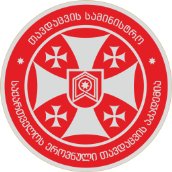 G-1 სამსახური/ჩატარებული ძირითადი ღონისძიებები
.
.
თავდაცვის  ძალების შეფასების სისტემის შესაბამისად ეროვნული თავდაცვის აკადემიის სამხედრო მოსამსახურეების ყოველწლიური შეფასება;
საქართველოს თავდაცვის ძალების შენარჩუნების პროგრამით გათვალისწინებული ღონისძიები;
აკადემიის სამხედრო მოსამსახურეების თანამდებობრივი გადაადგილების, უწყებრივი მედლებზე წარდგენის, ზღვრული ასაკით დათხოვნის/გაგრძელების, კონტრაქტის გაგრძელების და წოდებრივი დაწინაურებების ორგანიზება;
მოსამსახურეთა კვალიფიკაციის ამაღლება და პროფესიული განვითარება;
ელექტრონული პროგრამის HR მოდულის დახვეწა, აკადემიის პირადი შემადგენლობის პირადი საქმეების შეტანა/განახლება;
მიღება საბაკალავრო პროგრამაზე და საკანდიდატო კურსზე ;
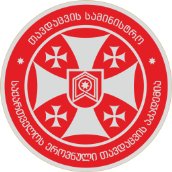 G-1 სამსახური/ჩატარებული ძირითადი ღონისძიებები
.
.
თავდაცვის  ძალების შეფასების სისტემის შესაბამისად ეროვნული თავდაცვის აკადემიის სამხედრო მოსამსახურეების ყოველწლიური შეფასება;
საქართველოს თავდაცვის ძალების შენარჩუნების პროგრამით გათვალისწინებული ღონისძიები;
აკადემიის სამხედრო მოსამსახურეების თანამდებობრივი გადაადგილების, უწყებრივი მედლებზე წარდგენის, ზღვრული ასაკით დათხოვნის/გაგრძელების, კონტრაქტის გაგრძელების და წოდებრივი დაწინაურებების ორგანიზება;
მოსამსახურეთა კვალიფიკაციის ამაღლება და პროფესიული განვითარება;
ელექტრონული პროგრამის HR მოდულის დახვეწა, აკადემიის პირადი შემადგენლობის პირადი საქმეების შეტანა/განახლება;
მიღება საბაკალავრო პროგრამაზე და საკანდიდატო კურსზე ;
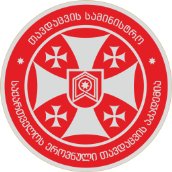 G-1 სამსახური/ჩატარებული ძირითადი ღონისძიებები
.
.
მიღება სამაგისტრო პროგრამაზე და სამეთაურო-საშტაბო კურსზე;

 საბაკალავრო პროგრამის და საკანდიდატო კურსდამთავრებულების გამოშვება.

სასწავლო პროცესის შეუფერხებლად წარმართვის მიზნით ხელშეკრულების ვადის გასვლის გამო აკადემიურ თანამდებობებზე და ასევე ვაკანტურ თანამდებობებზე საჯარო კონკურსების გამოცხადება .

ენობრივი მომზადების სკოლის საგანმანათლებლო პროგრამის ინგლისური ენის კურსებზე მსმენელთა ჩარიცხვა.
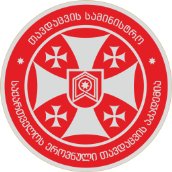 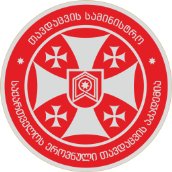 G-5 სამსახური/ჩატარებული ძირითადი ღონისძიებები
G-5 სამსახური/ჩატარებული ძირითადი ღონისძიებები
.
.
G-5 სამსახური/ჩატარებული ძირითადი ღონისძიებები
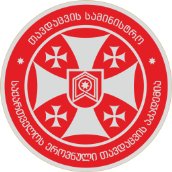 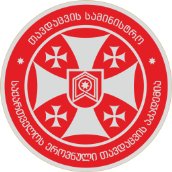 G-5 სამსახური/ჩატარებული ძირითადი ღონისძიებები
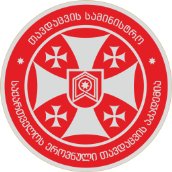 G-5 სამსახური/ჩატარებული ძირითადი ღონისძიებები
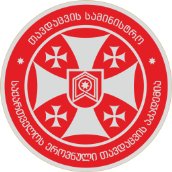 G-5 სამსახური/ჩატარებული ძირითადი ღონისძიებები
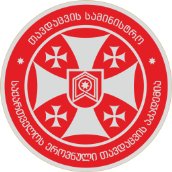 G-5 სამსახური/ჩატარებული ძირითადი ღონისძიებები
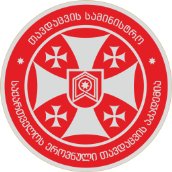 G-5 სამსახური/ჩატარებული ძირითადი ღონისძიებები
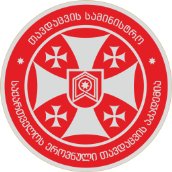 G-5 სამსახური/ჩატარებული ძირითადი ღონისძიებები
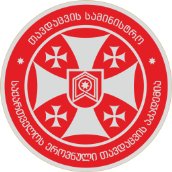 G-5 სამსახური/ჩატარებული ძირითადი ღონისძიებები
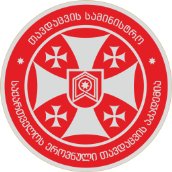 G-5 სამსახური/ჩატარებული ძირითადი ღონისძიებები
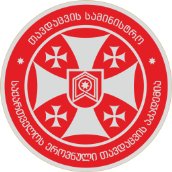 G-5 სამსახური/ 2020 წლის გეგმა
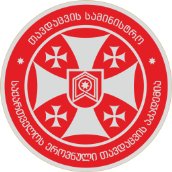 G-5 სამსახური/ 2020 წლის გეგმა
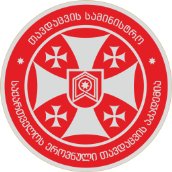 G-6 სამსახური/ ღონისძიებები
.
.
მიმდინარეობს თავდაცვის სამინისტროს შიდა ქსელის კომპიუტერების WIN 10 გადაყვანა და დომეინში გაწევრიანება;
 გაკეთდა ფიზიკის საკლასო ოთახი;
 მე-8 შენობიდან მე-6 შენობაში კომპიუტერული კლასის გადატანა;
 მე-5 შენობაში ლინგაფონის კაბინეტის მოწყობა;
 მოეწყო კავშირგაბმულობის საკლასო ოთახი.
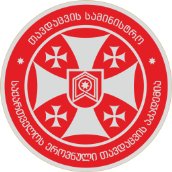 G-6 სამსახური/ ღონისძიებები
.
.
მთავარ რეკში დამონტაჟდა ავტომატური სატელეფონო სადგური და მიმდინარეობს აბონენტების გადართვა;
მიმდინარეობს სატელეფონო ცნობარის განახლება;
მონაწილეობას ვიღებთ კავშირგაბმულობის და ორგტექნიკის აღრიცხვიანობის კომისიაში;
მუზეუმში ჩაირთო 2 ვიდეოკამერა;
შეიარაღების საწყობში დამონტაჟდა 2 სათვალთვალო კამერა და ჩაირთო სიგნალიზაცია.
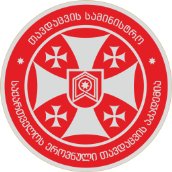 სამეთაურო-საშტაბო კოლეჯი
.
ძირითადი ამოცანები
კოლეჯის მისიაა აკადემიური უმაღლესი განათლების მეორე საფეხურის (მაგისტრატურის) და შუალედური სამხედრო  (ოპერატიულ-ტაქტიკური) დონის საგანმანათლებლო პროგრამების შემუშავება და განხორციელება, ასევე უმაღლესი სამხედრო (სტრატეგიული) დონის საგანმანათლებლო პროგრამის განხორციელებისათვის მზადყოფნა;
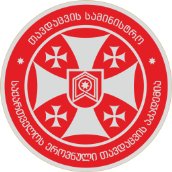 სამეთაურო-საშტაბო კოლეჯი
.
კოლეჯის ძირითადი ამოცანები და ფუნქციებია:
ა) იუნკერთა /მსმენელთა მომზადება, მათთვის შესაბამისი აკადემიური ხარისხის მინიჭება და  სამხედრო პროფესიული განათლების მაღალი ხარისხის უზრუნველყოფა;
ბ) თავდაცვის ძალებში არსებული მოთხოვნების მიხედვით სასწავლო  პროცესის დაგეგმვა, ორგანიზება და კონტროლი;
გ) სწავლების/სწავლის ხარისხის დახვეწა და თავდაცვის ძალების მოთხოვნებთან  შესაბამისობაში  მოყვანა;
დ) აკადემიის საგანმანათლებლო და სამეცნიერო პროცესის განვითარების ხელშეწყობა;
ე) ინსტრუქტორთა შემადგენლობის და დამხმარე პერსონალის პროფესიული დონის ამაღლება;
ვ) იუნკერთა/მსმენელთა პიროვნული, ზნეობრივი, პროფესიული და ინტელექტუალური დონის ამაღლება;
სამეთაურო-საშტაბო კოლეჯის სტრუქტურა
სასწავლო  პროცესის უზრუნველყოფის სამმართველო
სამხედრო ოპერაციების პრინციპების კურსი
გაერთიანებული და ერთობლივი ოპერაციების კურსი
ლიდერობისა და მენეჯმენტის კურსი
თავდაც./ ეროვნული უსაფრთხოების კურსი
ომის თეორიისა და სამხედრო ხელოვნების კურსი
ს.ს.კოლეჯის სერჟანტი
ს.ს.კოლეჯის მეთაურის მოადგილე
სამეთაურო-საშტაბო  კოლეჯის მეთაური
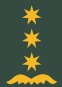 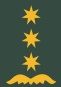 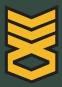 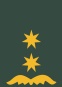 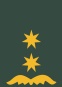 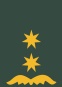 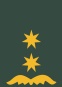 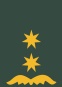 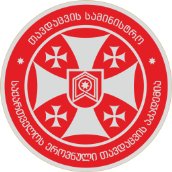 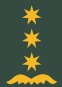 სამეთაურო-საშტაბო კოლეჯი
უსაფრთხოების კვლევების სამაგისტრო მიმართულება
თავდაცვის რესურსების მართვის სამაგისტრო მიმართულება
თავდაცვის ანალიზის სამაგისტრო მიმართულება
ს.ს.კოლეჯის საქმისწ.არ სპეციალისტი
აშშ სამხედრო მრჩეველთა ჯგუფი “Valiant Int. Service”
პირადი შემადგენლობა:    50
სამხედრო: 31         -  სიით 24
სამოქალაქო: 19      - სიით 16
დაკომპლ. 80%
ადმინისტრაცია
სამეთაურო-საშტაბო პროგრამა
თავდაცვის ანალიზის სამაგისტრო პროგრამა
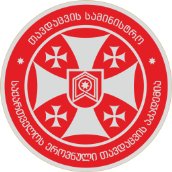 სამეთაურო-საშტაბო კოლეჯი
მიმდინარე სასწავლო  პროგრამები
კვლევის მეთოდები და დიზანი
საგარეო პოლიტიკის ანალიზი  და თეორიული ჩარჩო(არ)
სამშვიდობო პროცესები(არ)
საერთაშორისო პოლიტ-ეკონომიკა(არ)
საერთაშორისო  კომფლიქტები 
ევროპის უსაფრთხოების თანამედრ.გამოწვევებ(არ).
საერთაშორიუსო  და არასამთავრობო ორგანიზაციები(არ)
სამხედრო სტრატეგიული ანალიზი(არ)
სამეცნიერო კვლევის.პრაქტიკული სემინარი 
სამაგისტრო ნაშრომი;
თავდაცვის ანალიზის სამაგისტრო პროგრამა
სტრატეგიულ-ოპერატიული დონე
სამეთაურო საშტაბო პროგრამა
ოპერატიულ-ტაქტიკური დონე
ომის თეორია და სამხედრო ხელოვნების ისტორია
ლიდერობა და მენეჯმენტი
გაერთიანებული და ერთობლივი ოპერაციები
სამხედრო  ოპერაციების საფუძვლები
თავდაცვა და ეროვნული უსაფრთხოება
H 100 ომის თეორია და სამხედრო ხელოვნების ისტორია ; 
H200 ომის ტრანსფორმაცია - ჰიბრიდული და ასიმეტრიული  ომები (არჩ);
COM კომუნიკაცია;
DNS 100 თავდაცვა და ეროვნული უსაფრთხოება
W100 სამხედრო ოპერაციების წარმოების საფუძვლები
W200  ბრიგადის ოპერაციები
S 100 სტაბილურობის და სამოქალაქო მხარდაჭერის ოპერაციები;
W300 სამხედრო კამპანიების დაგეგმვა და აღსრულება
L100 სამხედრო ლიდერობა და მენეჯმენტი;
F 100 თავდაცვის  დაგეგმვა, პროგრამირება და მენეჯმენტი;
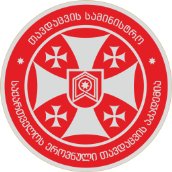 სამეთაურო-საშტაბო კოლეჯი
.
ძირითადი წვრთნები და სწავლებები
2018-2019 სასწავლო წლის სამეთურო საშტაბო პროგრამის II სემესტრის განხორციელება და პროგრამის დასრულება (VIII გამოშვება):
პროგრამა დაასრულა - 47 მსმენელმა, 10 იუნკერმა (მ.შ. 5 ს/პ);

2017-2019 სასწავლო წლის თავდაცვის ანალიზის სამაგისტრო პროგრამის III და IV სემესტრების განხორციელება და პროგრამის დასრულება (I გამოშვება):
პროგრამა დაასრულა - 8 იუნკერმა (მ.შ. 1 ს/პ);
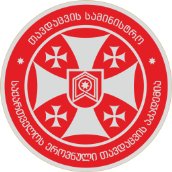 სამეთაურო-საშტაბო კოლეჯი
სამეთაურო-საშტაბო  და სამაგისტრო პროგრამების ახალი სასწავლო პროცესის მომზადება
 და წარმართვა
.
პროგრამები მომზადდა 2019-2020 სასწავლო წლის პროცესისათვის (მსმენელთა რაოდენობის გაზრდა 60-დან 78-მდე, შეფასების მინიმალური ზღვარი გაიზარდა 60-დან 70-მდე, და სხვა);
განხორციელდა განვლილი სასწავლო წლის მიმდინარე და დასკვნითი  შეფასება, გამოვლინდა და აღმოფხვრა ნაკლოვანებები;
სასწავლო პროგრამების - შეფასება, კონტროლი, ადმინისტრაციული და ლოგისტიკური მხარდაჭერა;
კოლეჯის პ/შ-ით დაკომპლექტება და  ფაკულტეტის პერსონალის მომზადება-გადამზადება;
2019-2020 სასწავლო წლის სამეთურო-საშტაბო პროგრამაზე მისაღები გამოცდების ჩატარება (136 კანდიდატი); 
2019-2020 წ.წ. სამეთურო-საშტაბო პროგრამისა და 2019-2021 წწ. თავდაცვის ანალიზის სამაგ. პროგრამაზე სწავლის დაწყება - 75 ს/მ და 1 სამოქალაქო პირი (6 მაგისტრანტი).
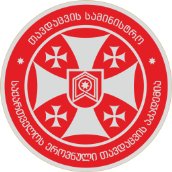 სამეთაურო-საშტაბო კოლეჯი
სამეთაურო-საშტაბო  და სამაგისტრო პროგრამების ახალი სასწავლო პროცესის მომზადება
 და წარმართვა
.
პროგრამაზე სწავლის დაწყება - 75 ს/მ დპროგრამები მომზადდა 2019-2020 სასწავლო წლის პროცესისათვის (მსმენელთა რაოდენობის გაზრდა 60-დან 78-მდე, შეფასების მინიმალური ზღვარი გაიზარდა 60-დან 70-მდე, და სხვა);
განხორციელდა განვლილი სასწავლო წლის მიმდინარე და დასკვნითი  შეფასება, გამოვლინდა და აღმოფხვრა ნაკლოვანებები;
სასწავლო პროგრამების - შეფასება, კონტროლი, ადმინისტრაციული და ლოგისტიკური მხარდაჭერა;
კოლეჯის პ/შ-ით დაკომპლექტება და  ფაკულტეტის პერსონალის მომზადება-გადამზადება;
2019-2020 სასწავლო წლის სამეთურო-საშტაბო პროგრამაზე მისაღები გამოცდების ჩატარება (136 კანდიდატი); 
2019-2020 წ.წ. სამეთურო-საშტაბო პროგრამისა და 2019-2021 წწ. თავდაცვის ანალიზის სამაგ. პროგრამაზე სწავლის დაწყება - 75 ს/მ და 1 სამოქალაქო პირი (6 მაგისტრანტი).
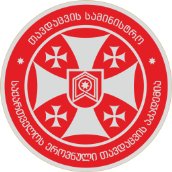 სამეთაურო-საშტაბო კოლეჯი/განხორციელებული 
მნიშვნელოვანი ღონისძიებები
სამეთაურო-საშტაბო  და სამაგისტრო პროგრამების ახალი სასწავლო პროცესის მომზადება
 და წარმართვა
.
პროგრამები მომზადდა 2019-2020 სასწავლო წლის პროცესისათვის (მსმენელთა რაოდენობის გაზრდა 60-დან 78-მდე, შეფასების მინიმალური ზღვარი გაიზარდა 60-დან 70-მდე, და სხვა);
განხორციელდა განვლილი სასწავლო წლის მიმდინარე და დასკვნითი  შეფასება, გამოვლინდა და აღმოფხვრა ნაკლოვანებები;
სასწავლო პროგრამების - შეფასება, კონტროლი, ადმინისტრაციული და ლოგისტიკური მხარდაჭერა;
კოლეჯის პ/შ-ით დაკომპლექტება და  ფაკულტეტის პერსონალის მომზადება-გადამზადება;
2019-2020 სასწავლო წლის სამეთურო-საშტაბო პროგრამაზე მისაღები გამოცდების ჩატარება (136 კანდიდატი); 
2019-2020 წ.წ. სამეთურო-საშტაბო პროგრამისა და 2019-2021 წწ. თავდაცვის ანალიზის სამაგ. პროგრამაზე სწავლის დაწყება - 75 ს/მ და 1 სამოქალაქო პირი (6 მაგისტრანტი).
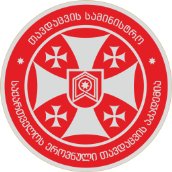 სამეთაურო-საშტაბო კოლეჯი/განხორციელებული 
მნიშვნელოვანი ღონისძიებები
ურთიერთქმედება უწყების შიდა და გარე საგანმანათლებლო ინსტიტუტებთან
კოლეჯის მოსამსახურეების თავდაცვის ძალებში სტრატეგიული პროექტი „ამოცანით მართვა“ იმპლემენტაციის პროცესში მონაწილეობა; 
კოლეჯის მოსამსახურეების თავდაცვის სამინისტროში ჩატარებულ მრავალეროვნული სამეთაურო-საშტაბო სწავლება „NATO-GEO EX19” -ში და „AGILE SPIRIT 2019” -ში მონაწილეობა;
პროგრამების მსმენელების/იუნკრების და კოლეჯის მოსამსახურეების სხვადასხვა სამთავრობო და არასამთავრობო ინსტიტუციებში - ვიზიტების, ლექციების და სემინარების სახით მონაწილეობა;
ჩატარდა ლიეტუა-საქართველოს სასწავლებლების ერთობლივი საშტაბო სწავლება “Combined Effort” რუქის გამოყენებით(MAPEX) სამეთაურო-საშტაბო კურსების მსმენელებისათვის; 
ბრიტანეთის საგანმანათლებლო ინსტიტუტის (RUSI) მონაწილეობა ს.ს.პ-ს სასწავლო პროცესში;
.
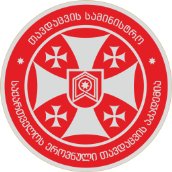 სამეთაურო-საშტაბო კოლეჯი/განხორციელებული 
მნიშვნელოვანი ღონისძიებები
.
ურთიერთქმედება უწყების შიდა და გარე საგანმანათლებლო ინსტიტუტებთან
ბრიტანეთის საგანმანათლებლო ინსტიტუტის (RUSI) მონაწილეობა ს.ს.პ-ს სასწავლო პროცესში; 
კოლეჯის მოსამსახურეების მონაწილეობა ქ. სტოქჰოლმში (შვედეთის სამეფო) კომბინირებული გაერთიანებული საშტაბო სწავლება „CJSE 19“ -ში;
ამერიკული თავდაცვის ინსტიტუტი SISAC-ს წარმომადგენლების მიერ კოლეჯის მოსამსახურეებისათვის სტრატეგიული სწავლების ჩატარება - „სამხედრო და არალეგალური ომის წარმოების გამოწვევები, სტრატეგიული ჩარჩო ანალიზისთვის“;
სხვადასხვა ლექციები შიდა უწყებრივ და უწყების გარე საგანმანათლებლო ინსტიტუტებში;
კოლეჯის მოსამსახურეებისათვის კრწანისის „სასროლეთზე“ საცეცხლე მომზადებაში პრაქტიკული მეცადინეობის ჩატარება.
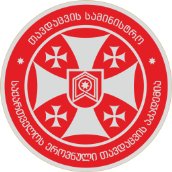 სამეთაურო-საშტაბო კოლეჯი/არ შესრულებული 
დაგეგმილი ღონისძიებები
.
სექტემბერ-ნოემბრის თვის განმავლობაში მოწვეული სტუმრის სტატუსით დაგეგმილი იყო თავდაცვის ძალების ხელმძღვანელ პირთა და გეოგრაფიული სარდლების რამდენიმე ვიზიტი სამეთაურო-საშტაბო კოლეჯში, რომელიც გადაიდო.
 მ/წლის მაისის თვეში დაგეგმილი იყო სამეთაურო-საშტაბო პროგრამის  S-100 სტაბილურობისა და სამოქალაქო მხარდაჭერის ოპერაციების მოდულის ფარგლებში აშშ-ის ევროპის სარდლობის სამხედრო წარმომადგენლების ვიზიტი „სტაბილურობის ოპერაციების“ შესახებ ლექციების სერიის ჩასატარებლად , რომელიც გადაიდო. მოხდა სწავლების ჩანაცვლება და მეცადინეობები ჩატარდა კოლეჯის ინსტრუქტორების მიერ.
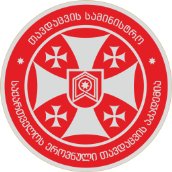 სამეთაურო-საშტაბო კოლეჯი/ 
დაგეგმილი მნიშვნელოვანი ღონისძიებები
.
„სტრატეგიული უსაფრთხოების უწყებათაშორისი პროგრამის“ (ISSP) განხორციელებაზე მუშაობა (საპილოტე პროგრამა 2021-2022 წწ);
შტაბის ოფიცრის განვითარების კურსის, უზრუნველყოფის ოფიცრის კურსის და პრე-სამეთაურო კურსის განხორციელებაზე მუშაობა (საპილოტე კურსები 2020 წ) 
უსაფრთხოების კვლევების სამაგისტრო პროგრამის შემუშავება და მის განხორციელებაზე მუშაობა (არარეზიდენტული პროგრამა, 2020 წლიდან, 15 მაგისტრანტზე);
რესურსების მართვის სამაგისტრო პროგრამის შემუშავების პროცესის დაწყება;
ნატოსა და პარტნიორ ქვეყნების სამეთაურო-საშტაბო სასწავლებლებთან და მსგავს ორგანიზაციებთან ინსტიტუციური თანამშრომლობის განვითარება;
პარტნიორ სასწავლებლებთან გაცვლითი პროგრამების  და ფაკულტეტის განვითარების პროცესების განხორციელება (მ.შ. აშშ-ის „JMRS“ ინსტრუქტორების და ლიეტუას „ACSC“ მსმენელების ვიზიტები) ; 
„ILIAS“ და „MOODL“ კომპიუტერული სწავლების სისტემების სასწავლო პროცესში სრული ინტერგირება;
სამეთაურო-საშტაბო პროგრამაზე მსმენელების რაოდენობის გაზრდის მზადყოფნა (90 -მდე); 
კოლეჯის ინფრასტრუქტურის და მატერიალურ-ტექნიკური საშუალებების განვითარება (ახალი შენობის მოწყობა);
სასწავლო პროცესში ნაწილობრივ ინგლისურენოვანი სასწავლო მოდულების დანერგვა, რათა მიღწეული იქნას PTEC აკრედიტაცია.
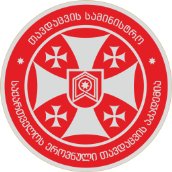 სამეთაურო-საშტაბო კოლეჯი/ 
პრობლემები და გამოწვევები
.
არასტაბილური ფაკულტეტი (ცოდნის შენარჩუნების პრობლემა);
პლაგიატის შემთხვევები;
არაადეკვატური სასწავლო სივრცე, სუსტი ტექნოლოგიური და პროგრამული მხარდაჭერა;
კოლეჯის ძირითადი პერსონალის არაგეგმიურ ღონისძიებებში ჩართულობა;
სამეთაურო-საშტაბო კოლეჯს არ გააჩნია შესაბამისი ერთიანი შენობა, სადაც სრულყოფილად იქნება შესაძლებელი სასწავლო პროცესის განხორციელება.
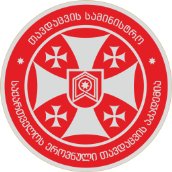 ბიბლიოთეკა/ 
განხორციელებული ღონისძიებები
.
სასწავლო წლის პერიოდში ბიბლიოთეკა საშუალოდ დღეში 40 მომხმარებელს ემსახურებოდა;
მიმდინარეობდა მუშაობა ბიბლიოთეკის ფონდების, სახელმძღვანელოების, რიდერების, სხვადასხვა სასწავლო მასალების სასწავლო პროგრამებთან თავსებადობის შესადარებლად, აღმოიფხვრა ხარვეზები;
ფონდი შეივსო 110 დასახელების 1000-ზე მეტი ეგზემპლარი სასწავლო, დარგობრივი, საცნობარო და მხატვრული ლიტერატურით;
მოხდა 100-მდე წიგნის დიგიტალიზაცია;
ბიბლიოთეკაში უწყვეტ რეჟიმში მიმდინარეობდა მკითხველთა მომსახურება წიგნადი ფონდით, სასწავლო მასალების ამობეჭდვა, გამრავლება, წიგნების რესტავრაცია, სხვადასხვა სამსახურების სამუშაო პროცესისთვის საჭირო ბეჭდური პროდუქციის გამრავლება, აკინძვა;
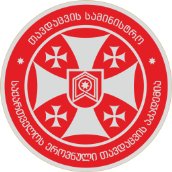 ბიბლიოთეკა/ 
დაგეგმილი ღონისძიებები
.
ახალი მომხმარებლის რეგისტრაცია, წიგნის გაცემა-მიღება, დახმარება ლიტერატურის შერჩევა-მოძიებაში, დავალიანების მქონე მომხმარებელთა მონიტორინგი
სასწავლო პროცესის შესაბამისი მასალების ამობეჭდვა და გამრავლება
დეფიციტური სასწავლო ან სხვა სახის ბეჭდური საბიბლიოთეკო დოკუმენტების  დიგიტალიზაცია ამ მასალებზე ხელმისაწვდომობის გაზრდის მიზნით 
ფონდში არსებული ლიტერატურის შედარება ძირითად და დამხმარე სასწავლო ლიტერატურასთან, ხარვეზების აღმოფხვრა
წვდომა პარლამენტის ეროვნული ბიბლიოთეკის ფონდთან: აკადემიის ბიბლიოთეკას უფლება აქვს თავისი მომხმარებლისთვის ლიტერატურა გამოიტანოს პარლამენტის ეროვნული ბიბლიოთეკიდან
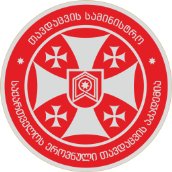 ბიბლიოთეკა/ 
დაგეგმილი ღონისძიებები
.
ბიბლიოთეკის ფონდის შევსების და გამრავალფეროვნების მიზნით ახალი გამოცემების მონიტორინგი, კონტაქტი გამომცემლობებთან, სარეკომენდაციო სიების შედგენა, შეთავაზება აკადემიური პერსონალის და ხელმძღვანელობისთვის, ლიტერატურის შეძენის პროცესში ჩართულობა; 
ბიბლიოთეკის ფონდში შემოსული და არსებული ლიტერატურის კლასიფიკაცია, საბიბლიოთეკო დამუშავება, ელ.კატალოგში რეგისტრაცია, თაროზე განთავსება.
კითხვები
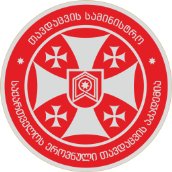